স্বাগতম
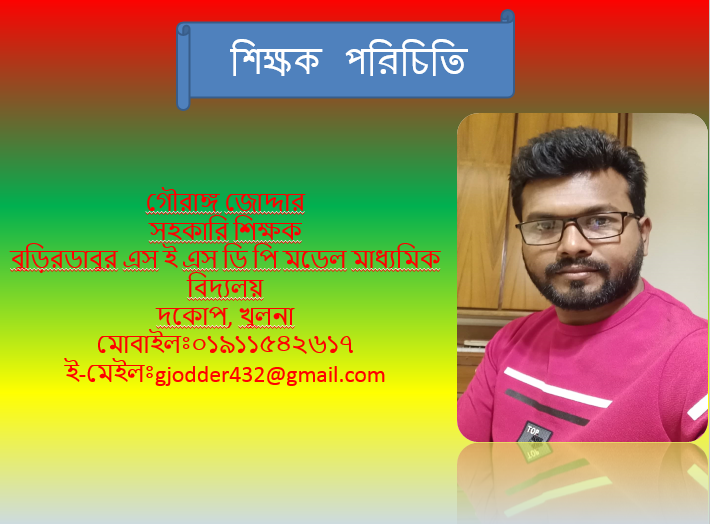 বাংলাদেশ
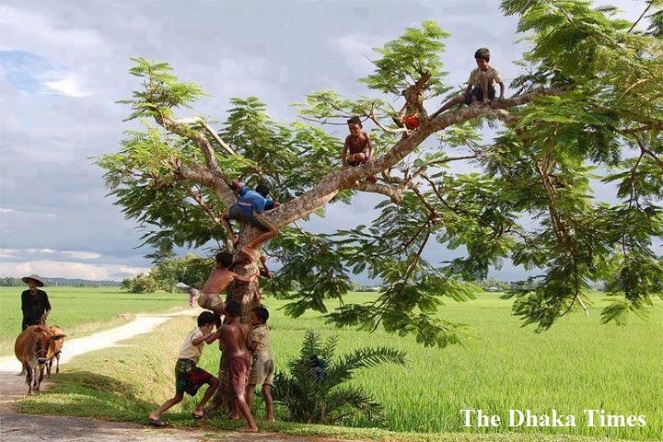 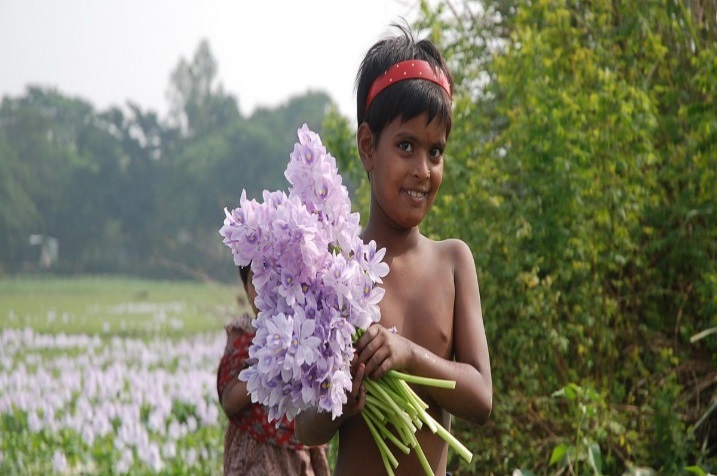 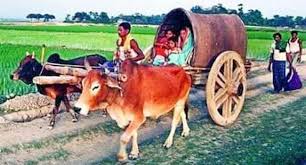 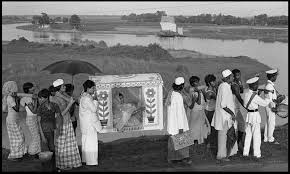 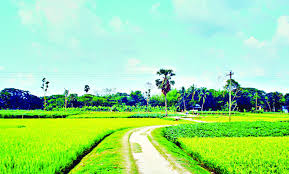 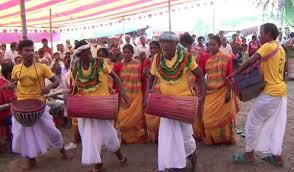 আজকের পাঠের বিষয়
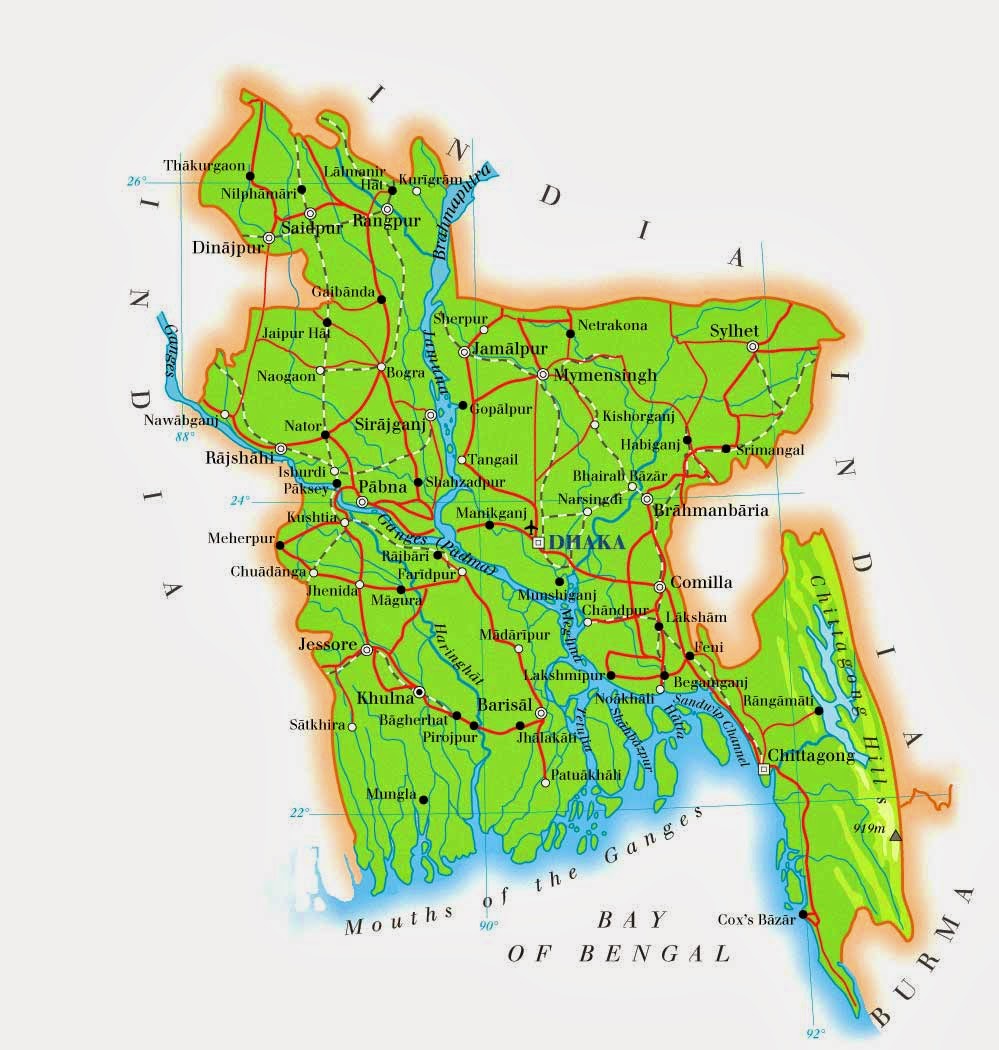 বাংলাদেশের সাধারণ পরিচয়
বাংলার প্রাকৃতিক রুপ
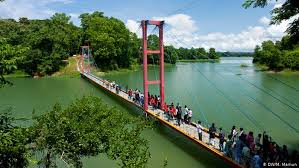 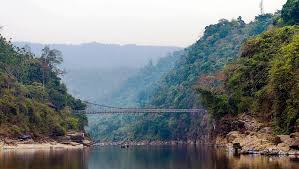 গ্রাম বাংলার পাহাড়
বাংলার প্রাকৃতিক রুপ
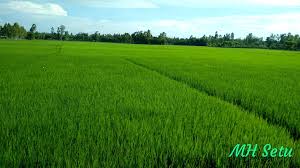 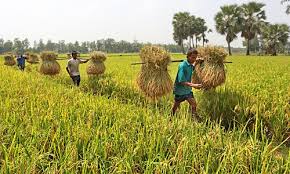 দিগন্ত বিস্তৃত ধানক্ষেত
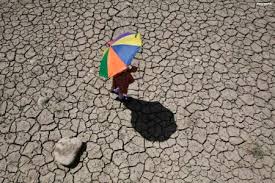 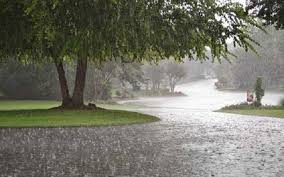 গ্রীষ্মকাল
বর্ষাকাল
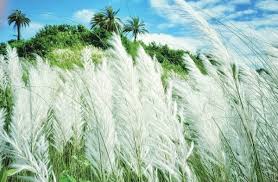 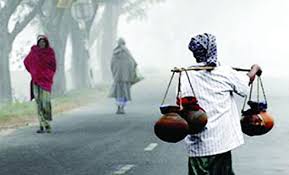 শরৎকাল
শীতকাল
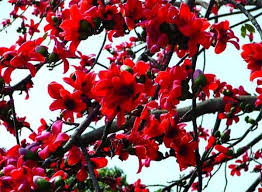 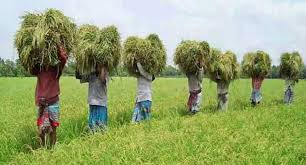 হেমন্তকাল
বসন্তকাল
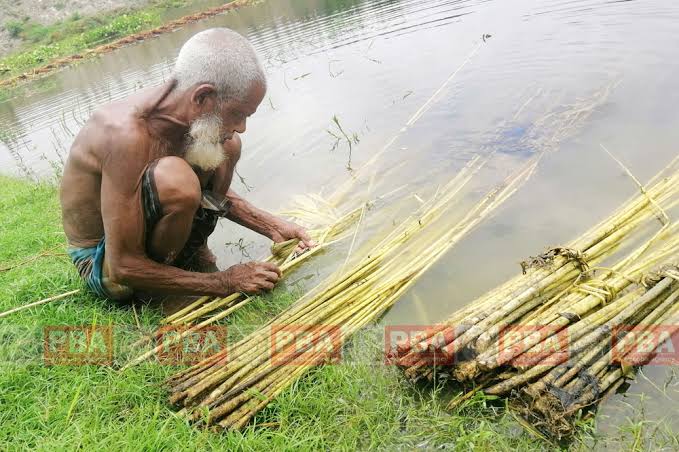 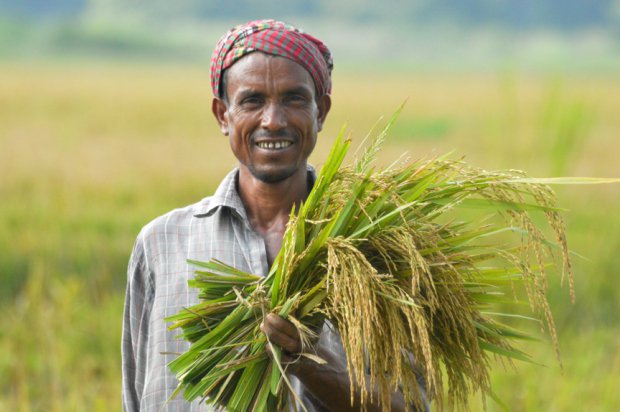 অধিকাংশ মানুষ সহজ সরল
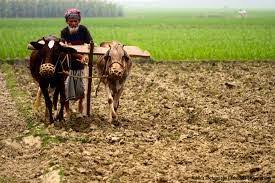 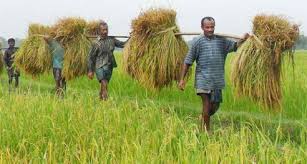 পরিশ্রমী
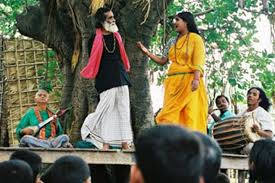 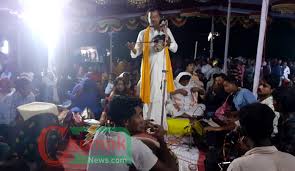 গানবাজনা ও কাব্যকথা প্রিয়
চীনের বৌদ্ধভিক্ষু হিউয়েন সাঙ এর দৃষ্টিতে বাংলার রুপবৈচিত্র্য
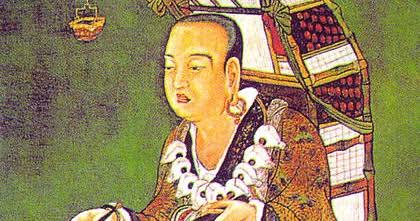 এখানে সর্বত্র প্রচুর শস্য আর ফলমূল জন্মায় । আবহাওয়া নাতিশীতোষ্ণ আর লোকদের স্বভাব ভদ্র। এখানকার মানুষ পরিশ্রম ও বিদ্যানুরাগী।
হিউয়েন সাঙ
বাড়ির কাজ
বাংলাদেশে ঋতুচক্রের প্রভাব বিশ্লেষণ কর।
ধন্যবাদ